FM: Transforming the Unit Square
For more complex transformations it’s not sufficient to look at the effect on just one point: you can’t fully see what the matrix is doing.
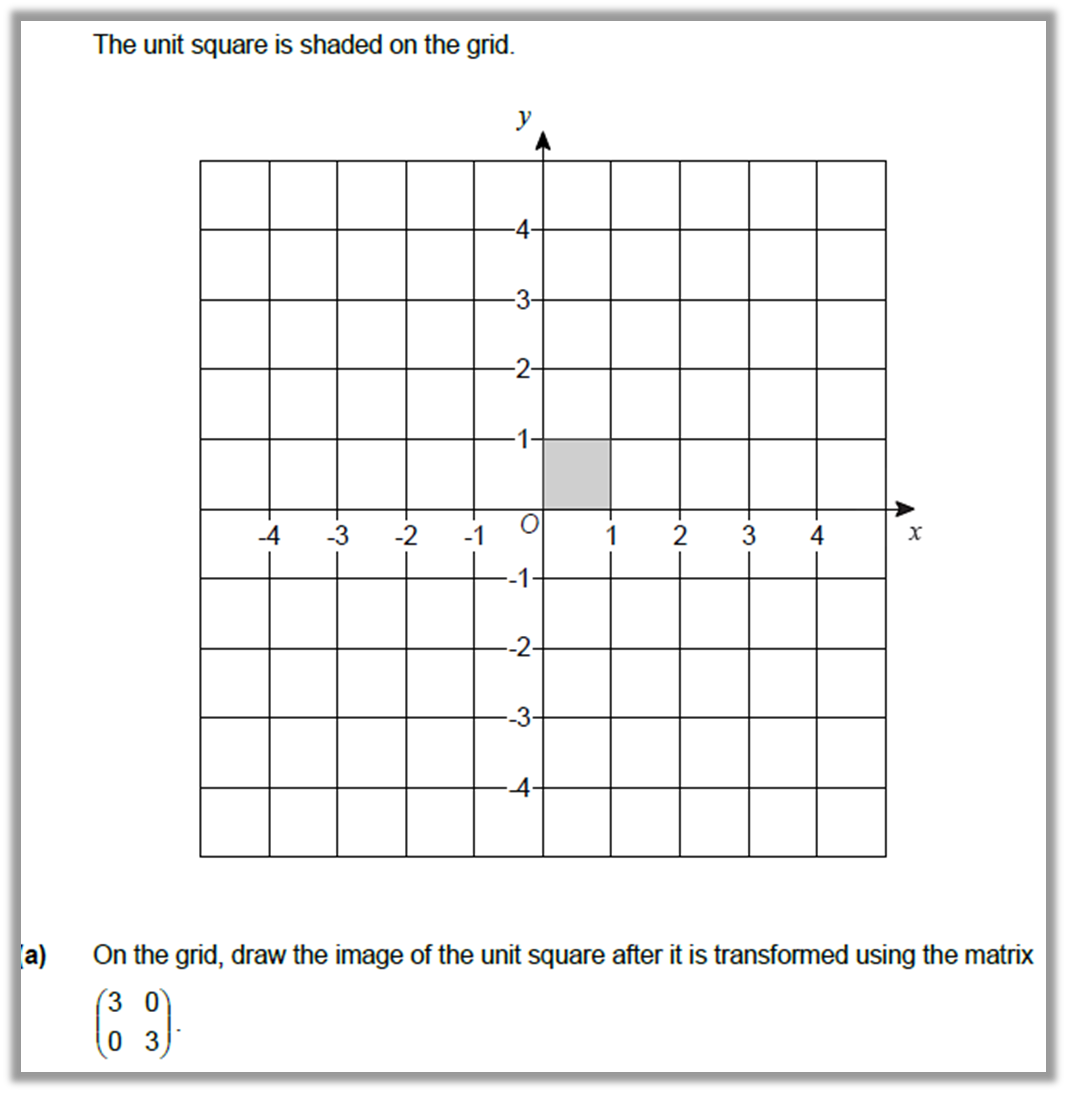 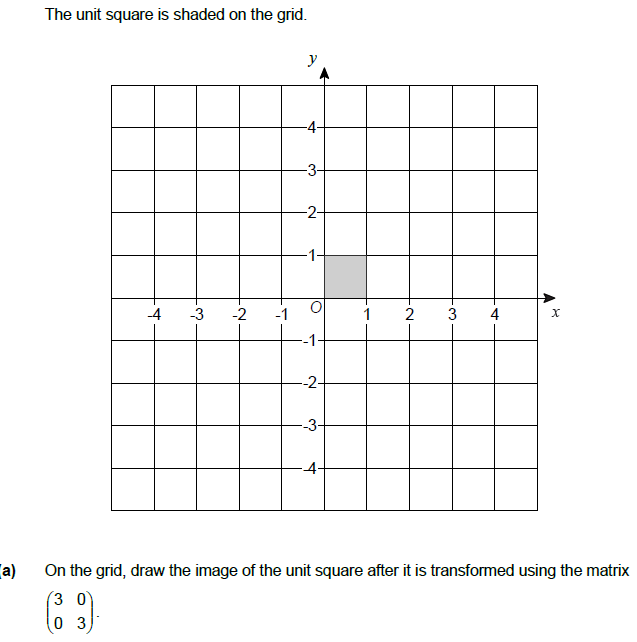 Apply the transformation to each point of the unit square.
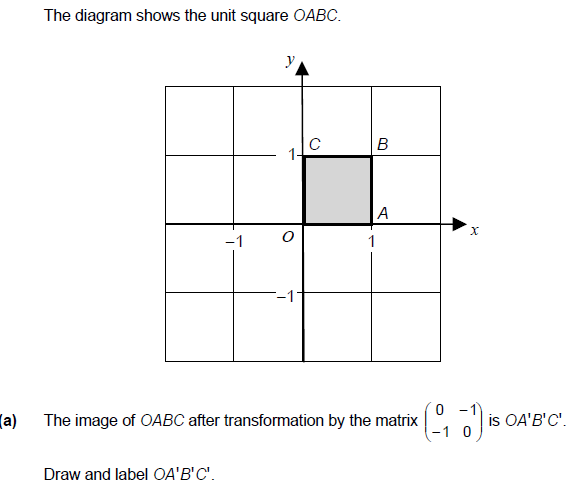